Pracovní náplň
Personální oddělení
personalni@ujep.cz
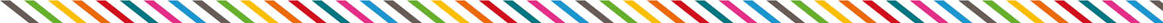 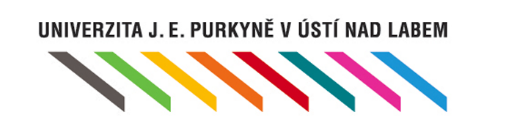 Pracovní náplň
je soubor úkolů a činností, které zaměstnanec vykonává na konkrétní pracovní pozici. Tento popis zahrnuje povinnosti, odpovědnosti a pravomoci, které jsou s danou pozicí spojeny. 
dobře strukturovaná a jasná pracovní náplň je klíčem k efektivnímu řízení pracovníků a zajišťuje, že zaměstnanci mají jasnou představu o svých povinnostech a odpovědnostech.
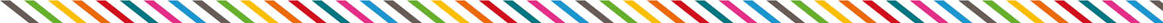 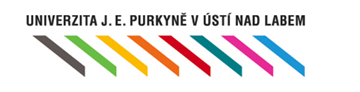 Hlavní prvky pracovní náplně
Popis pracovních úkolů – detailní přehled činností, které zaměstnanec vykonává
Frekvence a účel činností – některé popisy mohou obsahovat informace o tom, jak často se dané úkoly provádějí, a jejich širší kontext nebo účel​
Odpovědnosti –specifické povinnosti, které jsou s danou pozicí spojeny např. odpovědnost za určité projekty, dohled nad ostatními zaměstnanci nebo zodpovědnost za dodržování interních procesů a předpisů
Požadované kvalifikace – seznam dovedností, zkušeností a vzdělání, které jsou nezbytné nebo žádoucí pro vykonávání práce např. znalost určitých programů, jazykové dovednosti, předchozí pracovní zkušenosti v oboru apod.
Pracovní podmínky – informace o pracovním prostředí a podmínkách, jako je bližší určení místa výkonu práce – konkrétní pracoviště nebo specifické fyzické požadavky (např. zvedání těžkých břemen)
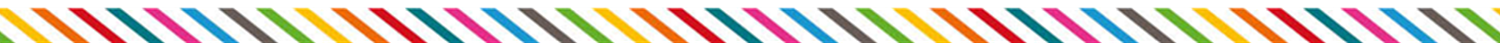 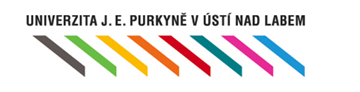 Funkce pracovní náplně
usnadňuje komunikaci – poskytuje srozumitelný a předem jasně stanovený přehled o povinných činnostech a zodpovědnosti dané pozice. Zaměstnanec tak ví, co jde takzvaně “na jeho triko” a co musí splnit, zaměstnavatel naopak ví, co může po zaměstnanci chtít a jaký výkon očekávat
podpora při dalším rozvoji zaměstnance – díky jasně stanoveným pracovním činnostem lze lépe určit oblast, ve které může zaměstnanec rozšiřovat své znalosti a rozvíjet dovednosti
efektivní hodnocení – usnadňuje objektivní hodnocení výkonu zaměstnance na základě specifikovaných kritérií
podklad při řešení sporů ohledně porušování povinností zaměstnance, při nedostatečném výkonu nebo nesplnění úkolů (za porušení pracovních povinností nemůže být považováno nesplnění povinnosti, která nepatří do pracovní náplně zaměstnance a do sjednaného druhu práce)
zjednodušení náboru – předem připravený dokument o pracovní náplni usnadní také tvorbu pracovních inzerátů při obsazování dané pozice. 
pomůže i při nástupu nového vedoucího pracovníka, aby se seznámil s tím, co jeho podřízení mají na starosti a jaké jsou jejich zodpovědnosti
zjednodušení onboardingu – urychluje adaptaci nováčka, kterého dokument o náplni práce rychle a jednoduše seznámí s jeho povinnostmi a úkoly.
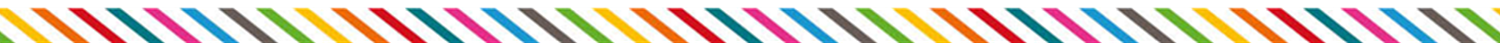 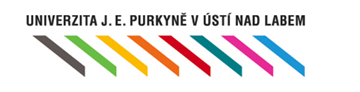 Právní aspekty pracovní náplně
písemná bližší specifikace sjednaného druhu práce, kterou má zaměstnanec pro zaměstnavatele vykonávat
jedná se o jednostranně předaný či sdělený dokument zaměstnavatele
může být změněna bez souhlasu zaměstnance, pokud se stále pohybuje v rámci sjednaného druhu práce ve smlouvě → je třeba dodržet proces oznámení takové změny danému zaměstnanci (předáním nového popisu),
vyhotovuje se ve 2 vyhotoveních, 1x pro zaměstnance, 1x do osobního spisu zamce na personálním oddělení UJEP
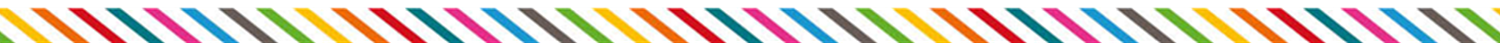 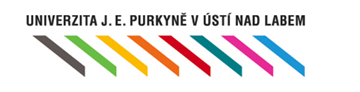 Doporučení – ZAMO webové stránky
https://zamo.ujep.cz/Doporučení/
Prezentace CZ ISCO UJEP 10 2023
Manuál CZ ISCO Ve Wordu

IMIS – Katalog náplní prací
Národní soustava povolání https://nsp.cz
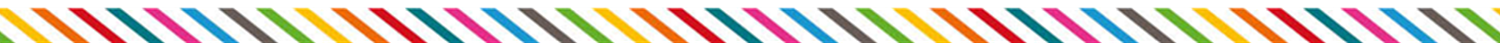 Děkujeme za pozornost.
Personální oddělení
personalni@ujep.cz
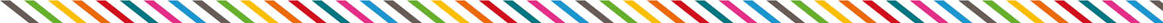